THỰC HÀNH TIẾNG VIỆT 
NHẬN BIẾT CÁC LOẠI THÀNH PHẦN BIỆT LẬP
THỬ TÀI TRÍ NHỚ
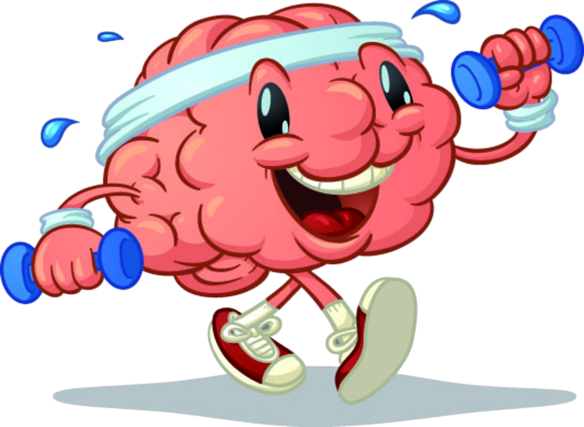 Kể tên các thành phần câu đã học.
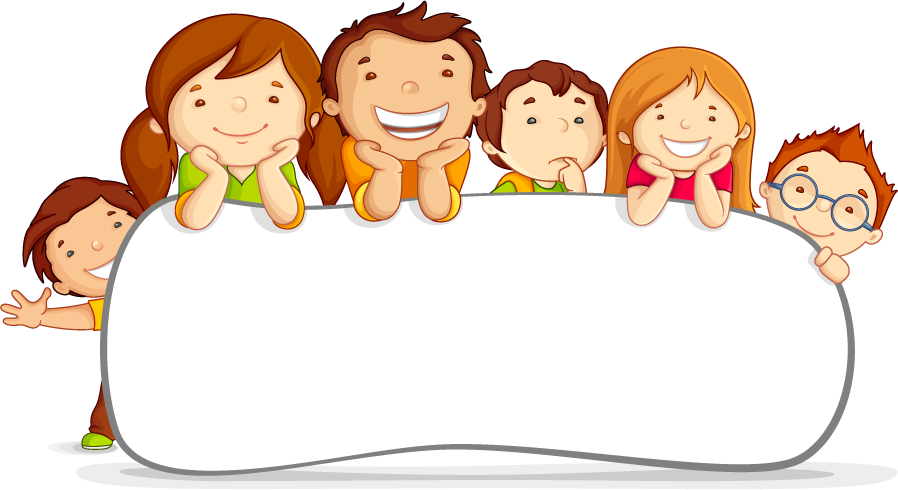 I. HÌNH THÀNH KIẾN THỨC MỚI
I. Hình thành kiến thức mới
- Từ “chắc” chỉ sự phỏng đoán của người kể chuyện, mức độ phỏng đoán là khác chắc chắn.
=> Thành phần tình thái
- Từ “có lẽ” chỉ cách nhìn nhận đánh giá của người kể chuyện đối với tâm trạng của anh Sáu.
- Từ “ồ” thể hiện niềm vui, sự sung sướng khi nhớ về những kỉ niệm
- Từ “ồ” thể hiện sự hốt hoảng, tiếc rẻ
II. Luyện tập, vận dụng
1. Tìm thành phần tình thái trong các câu sau và chỉ ra ý nghĩa tình thái của các thành phần ấy:
Thể hiện sự phỏng đoán tương đối chính xác về nhận định: câu thơ Da trời ai nhuộm mà xanh ngắt…
“chắc hẳn”
Thể hiện sự phỏng đoán không chắc chắn của “tôi” đối với đối tượng mà mình nhớ đến.
“hình như, có thể”
thể hiện sự đánh giá không chắc chắn về trạng thái của đối tượng (cụ thể ở đây là con cá)
“có lẽ”
2. Tìm thêm 3–5 từ chỉ mức độ tin cậy của người nói đối với sự việc được nói tới, sắp xếp chúng theo trình tự tăng dần độ tin cậy và đặt câu với các từ đó.
hẳn là, hầu như, dường như, có vẻ,...
chắc chắn, nhất định, đích thị, ắt hẳn,...
II. Luyện tập, vận dụng
3. Tìm thành phần cảm thán trong các câu sau và chỉ ra ý nghĩa cảm thán của các thành phần ấy:
Thể hiện sự xúc động mãnh liệt của người nói/người viết.
“trời ơi”
Thể hiện sự không bằng lòng, không thuận ý của người nói/ người viết.
“ứ hự”